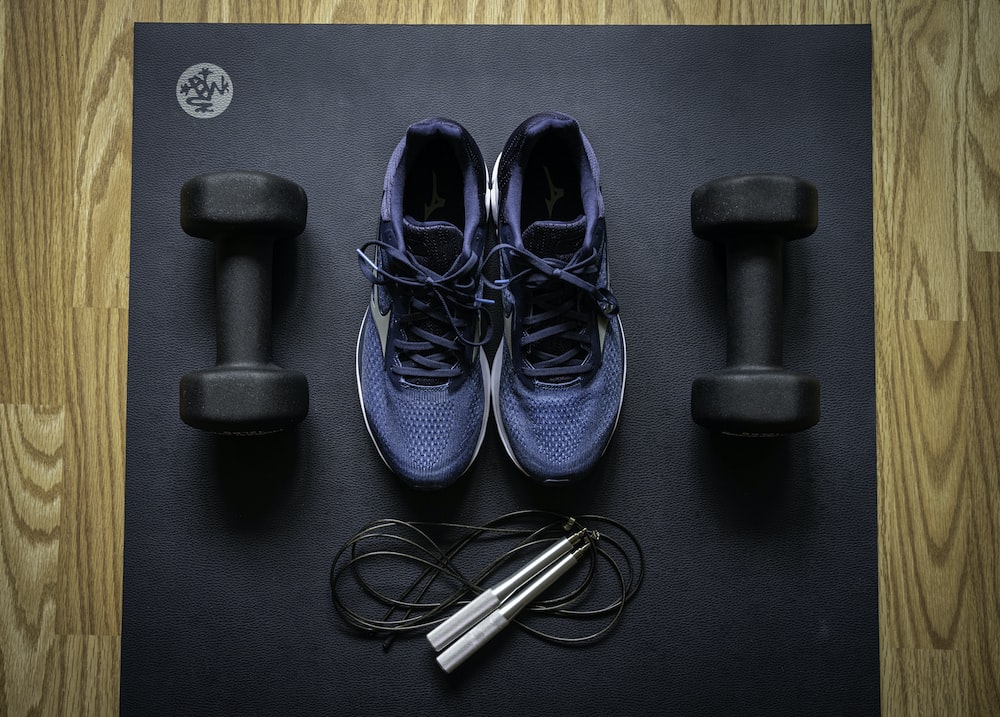 Advantages to Being Physically Fit
Most of us acknowledge the benefits of physical fitness, but few of do what it takes to stay fit.
I am one of the second group.
There are benefits that come from staying physically fit:
Fewer medicines. How many of us are taking medicines because we do not control our appetites? Me, too!
Easier mobility.
Easier to do your work.
“If you instruct the brethren in these things, you will be a good minister of Jesus Christ, nourished in the words of faith and of the good doctrine which you have carefully followed. But reject profane and old wives’ fables, and exercise yourself toward godliness. For bodily exercise profits a little, but godliness is profitable for all things, having promise of the life that now is and of that which is to come” (1 Tim. 4:6-8).
Spiritual Fitness Better Than Physical Fitness
Paul’s comment about physical fitness was this: “bodily exercise profits a little!”
On the other, Paul advised Timothy to “exercise yourself toward godliness” and stated that its benefits are far superior to that of physical exercise.
I am going to give you a five-step plan for exercising yourself toward godliness.
It is designed for Christians, to aid their spiritual growth and development.
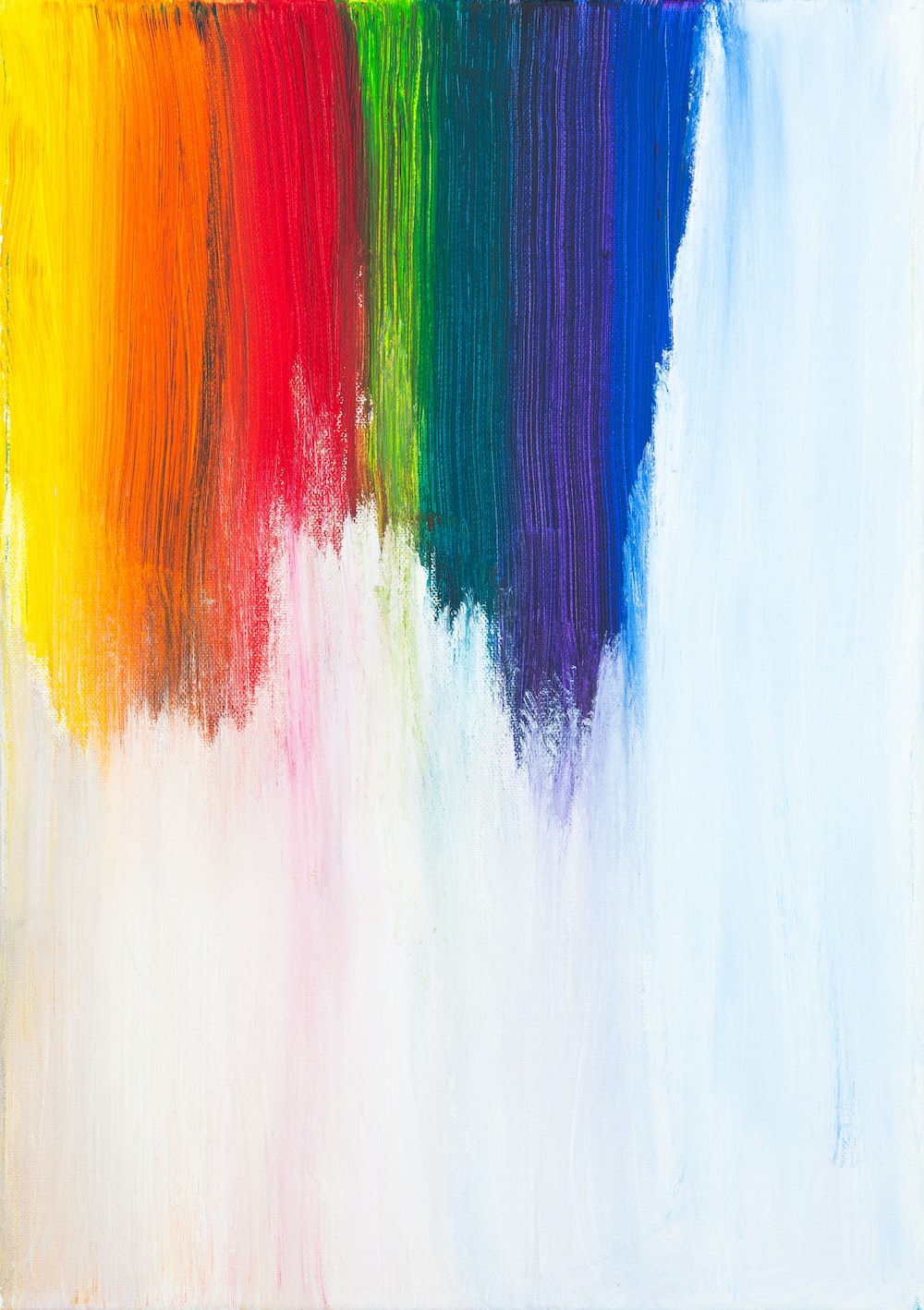 Your Spiritual Fitness Plan
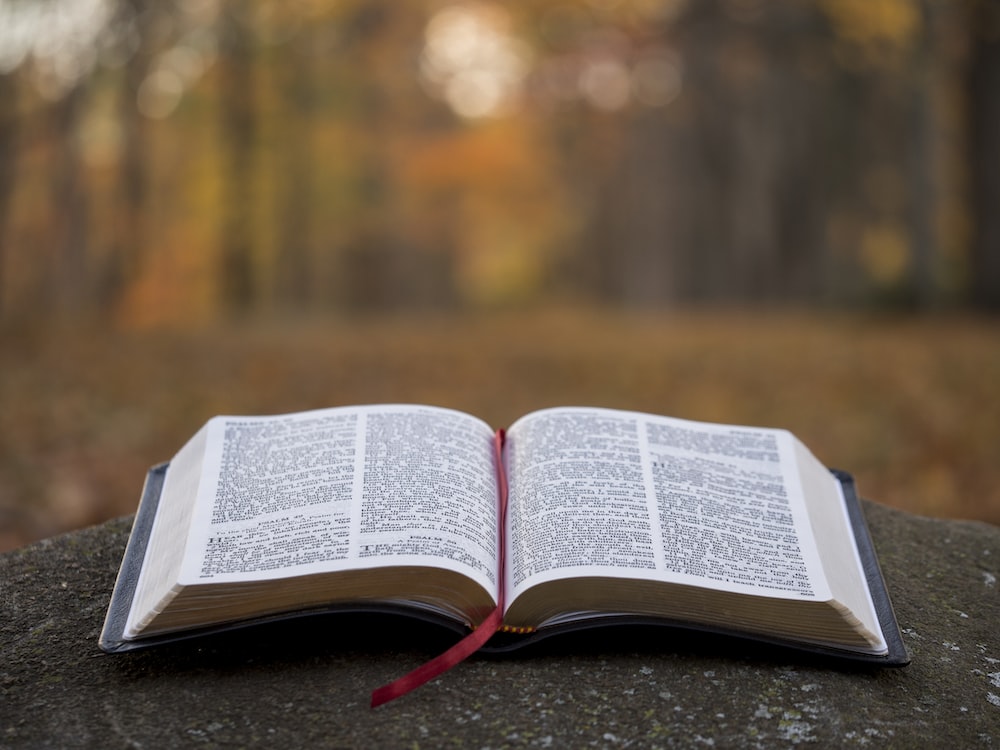 1. Read the Word of God
The Advantages
Grow Spiritually: “as newborn babes, desire the pure milk of the word, that you may grow thereby” (1 Pet. 2:2).
Look what else: “The law of the Lord is perfect, converting the soul; The testimony of the Lord is sure, making wise the simple; The statutes of the Lord are right, rejoicing the heart; The commandment of the Lord is pure, enlightening the eyes; The fear of the Lord is clean, enduring forever; The judgments of the Lord are true and righteous altogether. More to be desired are they than gold, Yea, than much fine gold; Sweeter also than honey and the honeycomb. Moreover by them Your servant is warned, And in keeping them there is great reward. (Psa. 19:7-11).
It Keeps One From Sin
“Your word I have hidden in my heart, That I might not sin against You!” (Psa. 119:11).
The Word of God is therefore foundational to our spiritual fitness.
Good Advice!
Develop the habit of reading the Word daily.
Start slow; perhaps with the NT, a chapter a day.
Progress to reading the Bible through each year.
Read devotionally, meditating on what you read and with the intention of making application of what it teaches to your life.
The Word of God will help you to grow in grace and knowledge.
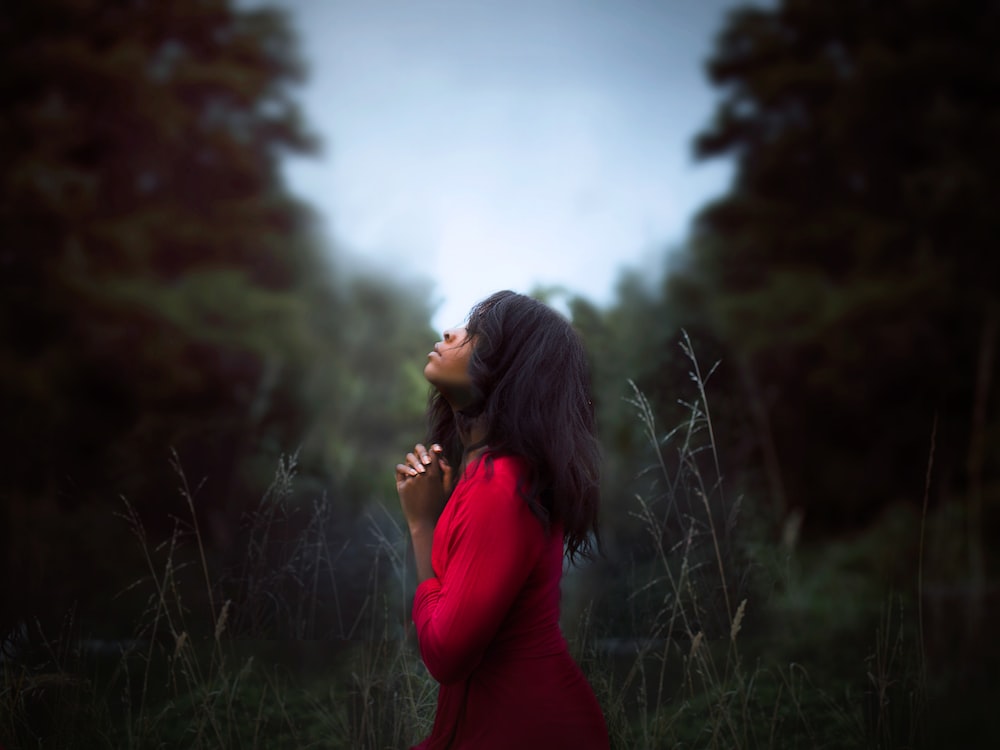 2. Spend Time in Prayer
Look What Prayer Can Do
Forgiveness is available: “Repent therefore of this your wickedness, and pray God if perhaps the thought of your heart may be forgiven you” (Acts 8:22).
Peace: “Let your gentleness be known to all men. The Lord is at hand. Be anxious for nothing, but in everything by prayer and supplication, with thanksgiving, let your requests be made known to God; and the peace of God, which surpasses all understanding, will guard your hearts and minds through Christ Jesus” (Phil. 4:5-7).
Give you strength: “For this reason I bow my knees to the Father of our Lord Jesus Christ, from whom the whole family in heaven and earth is named, that He would grant you, according to the riches of His glory, to be strengthened with might through His Spirit in the inner man, that Christ may dwell in your hearts through faith; that you, being rooted and grounded in love” (Eph. 3:14-17).
Look What Prayer Can Do
Make opportunities: “. . .meanwhile praying also for us, that God would open to us a door for the word, to speak the mystery of Christ, for which I am also in chains” (Col. 4:3).
Give you boldness: “and for me, that utterance may be given to me, that I may open my mouth boldly to make known the mystery of the gospel, for which I am an ambassador in chains; that in it I may speak boldly, as I ought to speak” (Eph. 6:19-20).
Give you wisdom: “If any of you lacks wisdom, let him ask of God, who gives to all liberally and without reproach, and it will be given to him. But let him ask in faith, with no doubting, for he who doubts is like a wave of the sea driven and tossed by the wind. For let not that man suppose that he will receive anything from the Lord; he is a double-minded man, unstable in all his ways” (James 1:5-8).
Look What Prayer Can Do
Healing: “Is anyone among you sick? Let him call for the elders of the church, and let them pray over him, anointing him with oil in the name of the Lord. And the prayer of faith will save the sick, and the Lord will raise him up” (James 5:14-16).
Give a peaceful life: “Therefore I exhort first of all that supplications, prayers, intercessions, and giving of thanks be made for all men, for kings and all who are in authority, that we may lead a quiet and peaceable life in all godliness and reverence” (1 Tim. 2:1-2).
Together with the Word, prayer is foundational to spiritual fitness.
Pray Without Ceasing and Fervently
As you read the Word of God, pray for wisdom.
Pray daily for forgiveness, strength, opportunity, boldness.
As needed, pray for peace, healing, tranquility.
Continue earnestly in prayer, vigilant in prayer with thanksgiving (Col 4:2).
Consistent, fervent prayer will strengthen your relationship with God.
3. Sing Praises
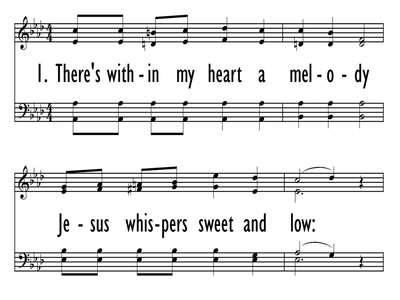 The Purposes of Singing
To praise God: “But at midnight Paul and Silas were praying and singing hymns to God, and the prisoners were listening to them” (Acts 16:25).
To offer spiritual sacrifice: “Therefore by Him let us continually offer the sacrifice of praise to God, that is, the fruit of our lips, giving thanks to His name” (Heb. 13:15).
To respond to God’s goodness: “Is anyone among you suffering? Let him pray. Is anyone cheerful? Let him sing psalms” (James 5:13).
The Purposes of Singing
To encourage one another: “. . .speaking to one another in psalms and hymns and spiritual songs, singing and making melody in your heart to the Lord” (Eph. 5:19).
To allow the word of God to dwell in us and to teach and admonish others: “Let the word of Christ dwell in you richly in all wisdom, teaching and admonishing one another in psalms and hymns and spiritual songs, singing with grace in your hearts to the Lord” (Col. 3:16).
If you doubt that singing can teach, you need to visit the children’s class.
If you doubt that singing teaches, you may be ignoring the spiritual danger in the songs your children listen to on their electronic devices.
Singing Praises
As we grew up, we would sing as we traveled, sing while we worked, and have special singing events at church and at home.
You may enjoy listening to gospel music at home, rather than tuning in hard rock, country western, or some other music.
Singing will help you to express the deep emotions in your heart and enrich your soul.
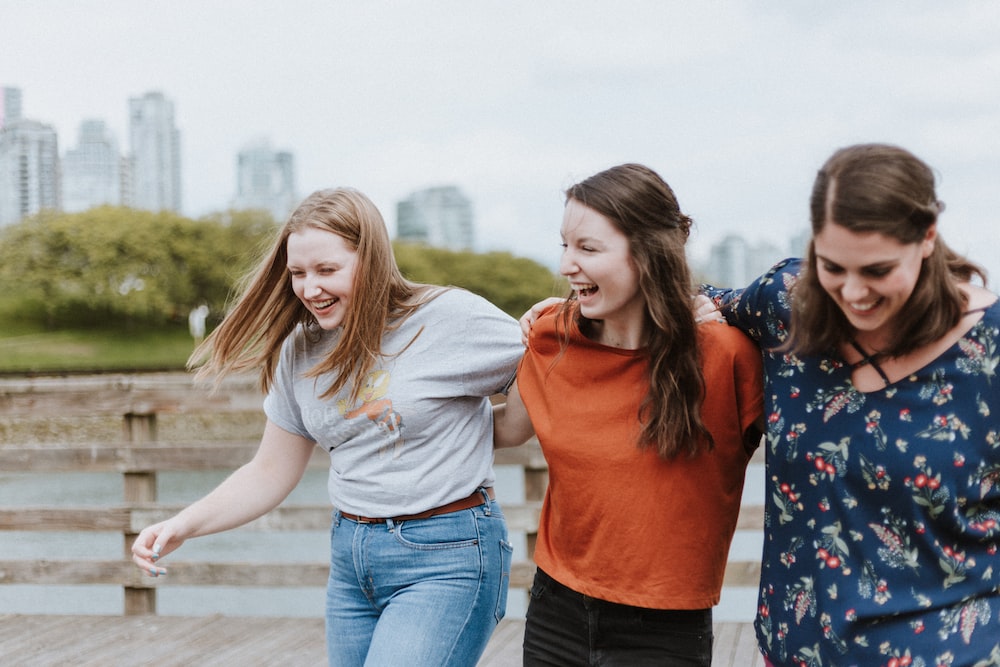 Spend Time Together
Fellowship with Each Other
If evil company corrupts good morals, what does good company do? “Do not be deceived: ‘Evil company corrupts good habits’” (1 Cor. 15:33).
“Brethren, if a man is overtaken in any trespass, you who are spiritual restore such a one in a spirit of gentleness, considering yourself lest you also be tempted. Bear one another’s burdens, and so fulfill the law of Christ” (Gal. 6:1-2).
“So, when he had considered this, he came to the house of Mary, the mother of John whose surname was Mark, where many were gathered together praying” (Acts 12:12).
Strengthen Each Other
“. . .but, speaking the truth in love, may grow up in all things into Him who is the head—Christ—from whom the whole body, joined and knit together by what every joint supplies, according to the effective working by which every part does its share, causes growth of the body for the edifying of itself in love” (Eph. 4:15-16).
“And let us consider one another in order to stir up love and good works, not forsaking the assembling of ourselves together, as is the manner of some, but exhorting one another, and so much the more as you see the Day approaching” (Heb. 10:24-25).
“Therefore comfort each other and edify one another, just as you also are doing” (1 Thess. 5:11).
Hebrews 3:12-14
“Beware, brethren, lest there be in any of you an evil heart of unbelief in departing from the living God; but exhort one another daily, while it is called ‘Today,’ lest any of you be hardened through the deceitfulness of sin. For we have become partakers of Christ if we hold the beginning of our confidence steadfast to the end.”
Experience Fellowship
Assemble together with Christians every opportunity you can.
Take advantage of the assemblies offered by the local congregation.
Not just one time on Sunday, but every time the door is opened,
Look for ways to be with Christians daily—by phone, Bible studies, social activities.
Fellowship with other Christians strengthens one’s faith in God and Christ.
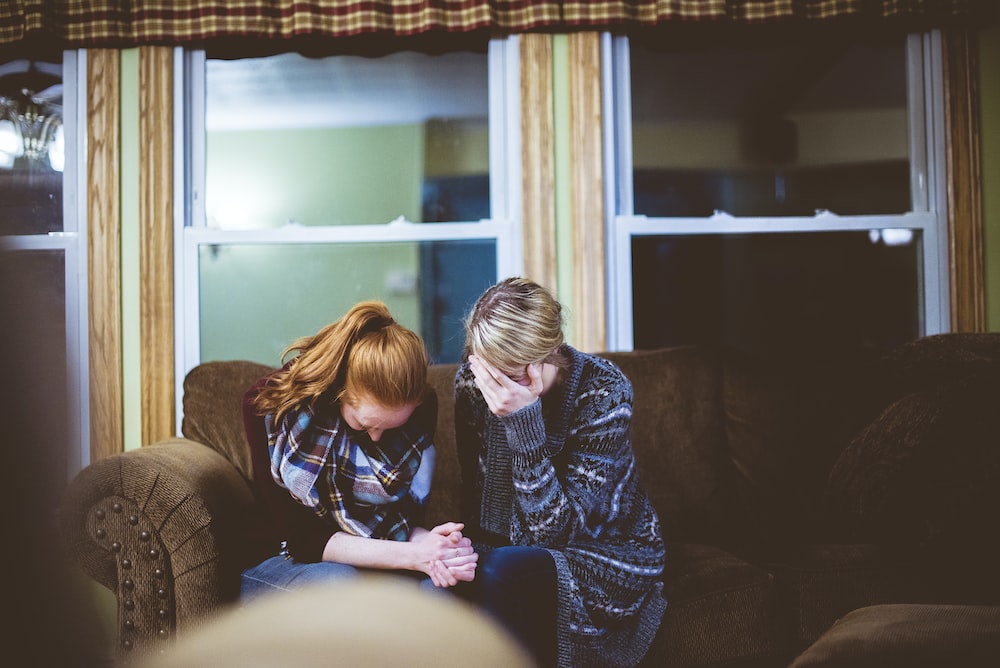 Do Good Works
Good Works
We are not saved by good works (Eph. 2:8-9)
We are created for good works (Eph. 2:10).
We should not grow weary in doing good works (Gal. 6:9-10).
Good works are essential if we are going to reap spiritual benefits.
Some Suggestions
Share the gospel with the lost.
Minister to brethren and to the lost in need, whether physical or spiritual.
Utilize your resources (time, money, talents) to help the poor or sick.
Each day try to do something that blesses another person.
Good works, done systematically, builds spiritual endurance.
Conclusion
Review
Read the Word of God daily.
Spend time in prayer daily.
Sing praises.
Fellowship with brethren as often as you can.
Do good works.
“. . .exercise yourself toward godliness. For bodily exercise profits a little, but godliness is profitable for all things, having promise of the life that now is and of that which is to come” (1 Tim. 4:7-8).